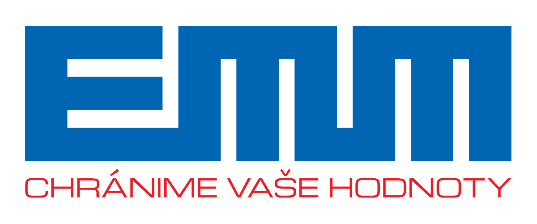 Ochrana osobných údajov, teória a prax
Mgr. Jana Sapáková, LL.M.Eur.
Mgr. Silvia Kohútová, LL.M
Ing. Sulamit Bukovinská
16.2.2017
Obsah prednášky
2
Zákon č. 122/2013 Z.z. o ochrane osobných údajov a jeho porovnanie s nariadením EÚ č. 2016/679 o ochrane fyzických osôb pri spracúvaní osobných údajov a o voľnom pohybe takýchto údajov
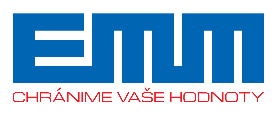 Predmet úpravy zákona
3
Zákon o ochrane osobných údajov sa vzťahuje na každého, kto spracúva osobné údaje, určuje účel a prostriedky spracúvania alebo poskytuje osobné údaje na spracúvanie (§ 2 ods. 1).

	Zákon sa vzťahuje na osobné údaje systematicky spracúvané úplne alebo čiastočne automatizovanými prostriedkami spracúvania alebo inými ako automatizovanými prostriedkami spracúvania, ktoré sú súčasťou informačného systému alebo sú určené na spracúvanie v informačnom systéme (§ 2 ods. 3).
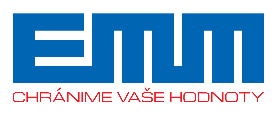 Nariadenie EÚ č. 2016/679 - ciele
4
NARIADENIE (EÚ) 2016/679 z 27. apríla 2016 o ochrane fyzických osôb pri spracúvaní osobných údajov a o voľnom pohybe takýchto údajov, ktorým sa zrušuje smernica 95/46/ES 
účinnosť Nariadenia od 25. mája 2018
  priamo aplikovateľné vo všetkých členských štátoch
  priestor pre národnú úpravu určitých otázok

Harmonizácia regulácie osobných údajov (smernica spôsobila obrovské rozdiely medzi národnými legislatívami) 
Posilnenie práv dotknutej osoby (zákazníka, zamestnanec, iná fyzická osoba) 
Zvýšenie transparentnosti a bezpečnosti spracúvania osobných údajov
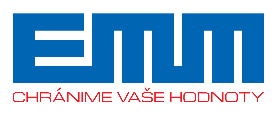 Aktuálny stav
5
Príprava nového zákona o ochrane osobných údajov – predpoklad medzirezortného pripomienkového konania – máj/jún 2017
Nový zákon – národné špecifiká v zmysle Nariadenia (napr. rodné číslo – osobitná kategória osobných údajov, spracúvanie osobných údajov bez súhlasu dotknutej osoby na účely akademické, umelecké, literárne alebo žurnalistické účely, oprávnenie zamestnávateľa poskytnúť alebo zverejniť vybrané osobné údaje o jeho zamestnancoch bez súhlasu zamestnanca)
Pokyny pracovnej skupiny WP 29 k určitým oblastiam – už vydané: Pokyny k funkcií zodpovednej osoby, Pokyny k určeniu vedúceho dozorného orgánu
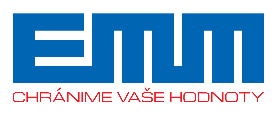 Aktuálny stav
6
Pripravujú sa pokyny pracovnej skupiny WP 29 týkajúce sa napr. oblastí:
Súhlas
Transparentnosť
Profilovanie
Vysoko rizikové spracúvanie OÚ
Certifikácia
Administratívne sankcie
Oznámenie porušenia ochrany údajov
Prenosy údajov
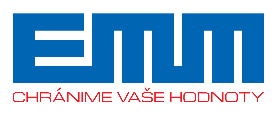 Osobné údaje – definícia podľa zákona
7
Osobný údaj 
údaj týkajúci sa určenej alebo určiteľnej fyzickej osoby, pričom takou osobou je osoba, ktorú možno určiť priamo alebo nepriamo, najmä na základe všeobecne použiteľného identifikátora alebo na základe jednej či viacerých charakteristík alebo znakov, ktoré tvoria jej fyzickú, fyziologickú, psychickú, mentálnu, ekonomickú, kultúrnu alebo sociálnu identitu (§ 4 ods. 1).
Všetko čo umožňuje FO identifikovať (priamo / nepriamo)

 bežné osobné údaje / osobitná kategória
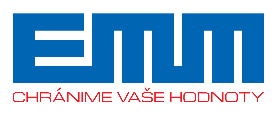 [Speaker Notes: Príklad s pridelením čísla zamestnancovi. Napriek tomu je zamestnanec určiteľný a preto s číslom zamestnanca treba zaobchádzať ako s osobným údajom. 
Všeobecný identifikátor – rodné číslo, tiež určiteľné
Biometrické údaje]
Osobné údaje – definícia podľa nariadenia
8
Osobné údaje sú akékoľvek informácie týkajúce sa identifikovanej alebo identifikovateľnej fyzickej osoby („dotknutá osoba“); identifikovateľná fyzická osoba je osoba, ktorú možno identifikovať priamo alebo nepriamo, najmä odkazom na identifikátor, ako je meno, identifikačné číslo, lokalizačné údaje, online identifikátor, alebo odkazom na jeden či viaceré prvky, ktoré sú špecifické pre fyzickú, fyziologickú, genetickú, mentálnu, ekonomickú, kultúrnu alebo sociálnu identitu tejto fyzickej osoby.
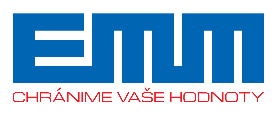 [Speaker Notes: Citlivé údaje – neskôr]
Spracúvanie osobných údajov
9
Zákon a ani Nariadenie sa nevzťahuje na osobné údaje, ktoré
fyzická osoba spracúva pre vlastnú potrebu v rámci výlučne osobných alebo domácich činností, najmä vedenie osobného adresára alebo korešpondencie,
boli získané náhodne bez predchádzajúceho určenia účelu a prostriedkov spracúvania, bez zámeru ich ďalšieho spracúvania v usporiadanom systéme podľa osobitných kritérií a nie sú ďalej systematicky spracúvané.
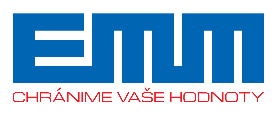 [Speaker Notes: Napríklad – omylom Vám je zaslaný email.
Tzv. šmiráky - škôlka]
Osobitná kategória osobných údajov – zákon (§ 13)
10
zákaz spracovania údajov odhaľujúcich rasový alebo etnický pôvod, politické názory, náboženskú vieru, svetonázor, zdravie, pohlavný život (v súčasnosti pod túto kategóriu spadá aj fotografia, v zmysle nového Nariadenia - spracúvanie fotografie bez získavania biometrických údajov sa nepovažuje za spracúvanie osobitných kategórií osobných údajov.)
rodné číslo (všeobecne použiteľný identifikátor) len ak je to nevyhnutné
biometrické údaje – nevyhnutnosť, súhlas
psychika
trestná zodpovednosť
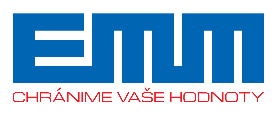 [Speaker Notes: Rodné číslo – NIE do pracovných zmlúv]
Citlivé osobné údaje – podľa nariadenia
11
SK zákon – osobitná kategória osobných údajov 
Nariadenie špecifikuje:
genetické údaje sú osobné údaje týkajúce sa zdedených alebo nadobudnutých genetických charakteristických znakov fyzickej osoby (poskytujú jedinečné informácie o fyziológii alebo zdraví tejto fyzickej osoby a vyplývajú najmä z analýzy biologickej vzorky);
biometrické údaje sú osobné údaje, ktoré sú výsledkom osobitného technického spracúvania, ktoré sa týka fyzických, fyziologických alebo behaviorálnych charakteristických znakov fyzickej osoby. Umožňujú alebo potvrdzujú jedinečnú identifikáciu tejto fyzickej osoby, napr. vyobrazenia tváre alebo daktyloskopické údaje;
údaje týkajúce sa zdravia sú osobné údaje týkajúce sa fyzického alebo duševného zdravia fyzickej osoby, vrátane údajov o poskytovaní služieb zdravotnej starostlivosti, ktorými sa odhaľujú informácie o jej zdravotnom stave;
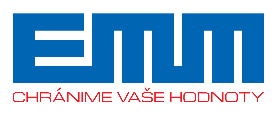 [Speaker Notes: Zdravie – portál „návšteva lekára“ 
Zabezpečenie bezpečnosti týchto údajov
Café + Co – kávomaty]
Územná pôsobnosť Nariadenia
12
Recitál 23 Nariadenia – ponuka tovaru alebo služieb fyzickej osobe v EÚ
Nestačí: prístupnosť webovej stránky, emailovej adresy, kontaktných údajov alebo použitie jazyka, ktorý sa všeobecne používa v tretej krajine, kde je prevádzkovateľ usadený 
Môže stačiť: použitie jazyka alebo meny (€) všeobecne používaných v jednom alebo viacerých členských štátov s možnosťou objednania tovaru a služieb v takom jazyku alebo spomenutie zákazníkov alebo používateľov nachádzajúcich sa v Únii, môže byť zjavné, že prevádzkovateľ má v úmysle ponúkať tovar alebo služby dotknutým osobám v Únii.
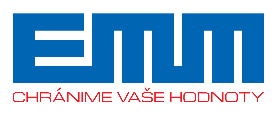 Informačný systém – zákon aj nariadenie
13
Informačný systém, v ktorom sa na vopred vymedzený alebo ustanovený účel systematicky spracúva alebo má spracúvať akýkoľvek usporiadaný súbor osobných údajov prístupných podľa určených kritérií, bez ohľadu na to, či ide o informačný systém centralizovaný, decentralizovaný alebo distribuovaný na funkčnom alebo geografickom základe
Systematicky = nie náhodne bez predchádzajúceho určenia účelu 

Najčastejšie identifikované informačné systémy osobných údajov
IS Personalistika a mzdy
IS Účtovníctvo (spracovanie účtovných dokladov)
IS Registratúra (správa registratúry)
IS Zmluvy (evidencia zmlúv)
IS Súdne spory (vybavovanie súdnych sporov)
IS Interný časopis /IS Newsletter 
IS Kamerový systém
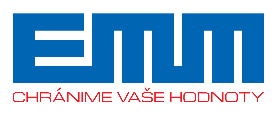 Informačné systémy
14
Špecifické informačné systémy osobných údajov, napríklad: 
IS E-shop (nákup a predaj tovaru cez internet, vrátane jeho doručenia klientovi)
IS Školenia a kurzy (evidencia účastníkov)
IS Vernostný program (poskytovanie bonusov a zliav)
IS Spotrebiteľská súťaž (evidencia účastníkov súťaže)

Nariadenie (slovenský preklad) pozná pojem „informačný systém“ ale pre posúdenie nie je smerodajný, dôraz je kladený na spracovateľské operácie – tento pojem však nie je definovaný, je definovaný len pojem spracúvanie.
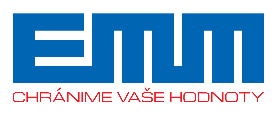 Spracúvanie – zákon
15
Spracúvanie osobných údajov 
vykonávanie operácií alebo súboru operácií s osobnými údajmi, najmä ich získavanie, zhromažďovanie, šírenie, zaznamenávanie, usporadúvanie, prepracúvanie alebo zmena, vyhľadávanie, prehliadanie, preskupovanie, kombinovanie, premiestňovanie, využívanie, uchovávanie, blokovanie, likvidácia, ich cezhraničný prenos, poskytovanie, sprístupňovanie alebo zverejňovanie (§ 4 ods. 3 písm. a)).
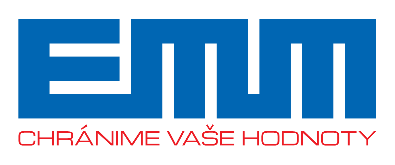 Požiadavky pri spracúvaní osobných údajov - zákon
16
určiť kto je prevádzkovateľ, prípadne sprostredkovateľ (§ 8),
určiť účel spracúvania osobných údajov, 
určiť podmienky (prostriedky a spôsob) spracúvania,
vymedziť zoznam OÚ, ktoré bude prevádzkovateľ získavať,
získať súhlas dotknutej osoby na spracúvanie jej OÚ, pokiaľ zákon neustanovuje, že osobné údaje sa spracúvajú bez jej súhlasu (§ 10 a 11),
splniť si informačnú povinnosť voči dotknutej osobe pred získaním jej osobných údajov (§ 15 ods. 1 až 3),
prijať primerané bezpečnostné opatrenia a bezp. dokumentáciu (§ 19 a 20),
poučiť oprávnené osoby (§ 21),
zachovávať mlčanlivosť (§ 22),
dodržiavať podmienky a povinnosti pre poverenie zodpovednej osoby (§ 23 až 26),
oznámiť informačné systémy, prihlásiť informačné systémy na osobitnú registráciu alebo viesť o nich evidenciu (§ 33 až 44),
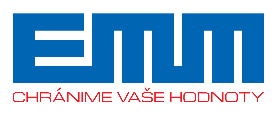 Prehľad základných zásad - nariadenie
17
Základné zásady (čl. 5):
zákonnosť, spravodlivosť a transparentnosť
obmedzenie účelu
minimalizácia údajov
správnosť
minimalizácia uchovávania
integrita a dôvernosť 
Prevádzkovateľ je zodpovedný za súlad so základnými zásadami a musí vedieť tento súlad preukázať (zodpovednosť).
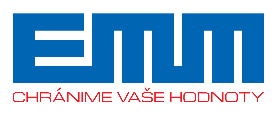 [Speaker Notes: Ad. 1 – právne základy
Ad. 2 – len na určený účel okrem archivácie, vedecké, historické, štatistické účely
Ad. 5 – forma ktorá umožňuje identifikáciu najviac kým je to potrebné na daný účel]
Právny základ spracúvania osobných údajov – zákon
18
Osobné údaje možno spracúvať na základe 

 priamo vykonateľného právne záväzného aktu EÚ 
 medz. zmluvy, ktorou je SR viazaná
 ustanovení zákona
 so súhlasom dotknutej osoby
 bez súhlasu dotknutej osoby (§ 10)
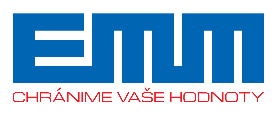 Súhlas dotknutej osoby – zákon
19
Súhlas dotknutej osoby netreba:
 spracúvate OÚ na základe osobitného zákona (zákon o bankách, zákon o št. občianstve) – týka sa št. a finančných inštitúcií
prípady vymedzené v § 10 zákona 
umelecká a literárna činnosť, informovanie verejnosti (musí vyplývať z predmetu podnikania)
zmluvné a predzmluvné vzťahy
ochrana života, zdravia, majetku dotknutej osoby
titul, meno, priezvisko, poštová adresa – určené výhradne na poštový styk s dotknutou osobou
už zverejnené údaje verejný záujem 
ochrana práv a právom chránených záujmov prevádzkovateľa alebo tretej strany
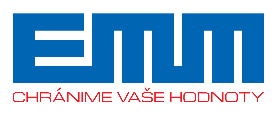 Súhlas dotknutej osoby
20
Náležitosti súhlasu:

kto súhlas poskytuje
komu sa súhlas poskytuje
na aký účel
zoznam alebo rozsah osobných údajov
čas platnosti súhlasu (časové ohraničenie)
 vlastnoručný podpis / zaručený elektronický podpis
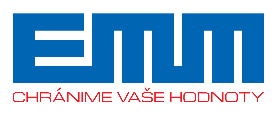 Prehľad právnych základov – Nariadenie – zákonnosť spracúvania
21
Súhlas
Plnenie zmluvy s dotknutou osobou
Plnenie zákonnej povinnosti prevádzkovateľa
Životne dôležité záujmy dotknutej osoby alebo inej FO
Splnenie úlohy vo verejnom záujme alebo pri výkone verejnej moci zverenej prevádzkovateľovi
Oprávnené záujmy prevádzkovateľa alebo tretej strany
Zrušené právne základy v zmysle Nariadenia
22
Novou právnou úpravou ochrany osobných údajov sa rušia:
právny základ podľa zákona „ďalšie spracúvanie už zverejnených osobných údajov“; tento právny základ je v rozpore so zásadou zákonnosti, spravodlivosti a transparentnosti a zásadou obmedzenia účelu a kompatibility účelu; 
právny základ zákona „jednorazový vstup“; 
právny základ podľa zákona „monitorovanie priestorov prístupných verejnosti“; 
právny základ zákona „priamy marketing v poštovom styku“; 

Prevádzkovateľ bude musieť disponovať iným primeraným právnym základom napríklad „zákonná povinnosť“ alebo „oprávnené záujmy“;
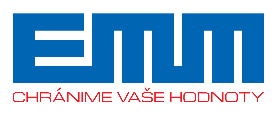 Súhlas dotknutej osoby – nariadenie – recitál 32
23
Súhlas dotknutej osoby je akýkoľvek 
slobodne daný, 
konkrétny, 
informovaný a 
jednoznačný prejav vôle dotknutej osoby, 
ktorým dotknutá osoba formou vyhlásenia alebo jednoznačného potvrdzujúceho úkonu vyjadruje súhlas so spracúvaním osobných údajov, ktoré sa jej týka
Slobodne daný a informovaný
24
Odmietnutie nesmie mať nepriaznivé následky pre dotknutú osobu
Nemal by sa používať v prípade, ak existuje jednoznačný nepomer medzi prevádzkovateľom a dotknutou osobou (napr. prevádzkovateľ je orgánom verejnej moci) 
Ak je viacero spracovateľských operácií – na každú z nich samostatný súhlas
Plnenie zmluvy alebo poskytnutie služby by sa nemalo podmieňovať súhlasom, ak súhlas nie je nevyhnutný na také plnenie alebo poskytnutie služby
Dotknutá osoba musí byť informovaná o práve odvolať súhlas
Vyjadrenie súhlasu, ktoré vopred naformuloval prevádzkovateľ, by malo byť v zrozumiteľnej a ľahko dostupnej forme a formulované jasne a jednoducho a nemalo by obsahovať nekalé podmienky
Mlčanie, vopred označené políčka alebo nečinnosť sa nepokladajú za súhlas
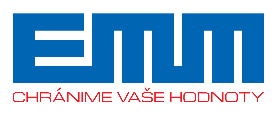 Povinnosti súvisiace so súhlasom
25
Prevádzkovateľ musí vedieť preukázať, že dotknutá osoba vyjadrila súhlas so spracúvaním svojich osobných údajov
Súhlas dieťaťa – pod 16 rokov musí byť súhlas rodiča (členské štáty môžu znížiť vek na 13)
Súhlas získaný v súlade so zákonom nebude potrebné získavať znova za podmienky, že spĺňa podmienky nariadenia  
Je možné že niektorí prevádzkovatelia budú musieť získať nové súhlasy (inak sa môžu od 25. mája 2018 dopustiť porušenia nariadenia)
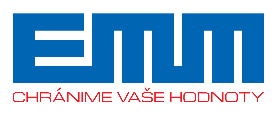 Oprávnený záujem (legitimate interest)  - nariadenie
26
Spracúvanie je nevyhnutné na účely oprávnených záujmov, ktoré sleduje prevádzkovateľ alebo tretia strana, s výnimkou prípadov, keď nad takýmito záujmami prevažujú záujmy alebo základné práva a slobody dotknutej osoby, najmä ak je dotknutou osobu dieťa, 
	Posudzujú sa oprávnené záujmy prevádzkovateľa alebo tretej osoby so záujmami alebo základnými právami a slobodami dotknutej osoby
Prevádzkovateľ si musí klásť tieto otázky: 
Existuje medzi dotknutou  osobou a prevádzkovateľom relevantný a primeraný vzťah? 
Je dotknutá osoba klientom prevádzkovateľa? 
Môže dotknutá osoba v danom čase a kontexte získavania osobných údajov primerane očakávať, že sa spracúvanie na tento účel môže uskutočniť?
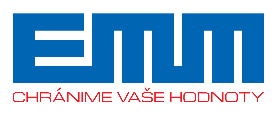 [Speaker Notes: SK – právom chránený 
Nariadenie – oprávnený]
Nové právne základy pre citlivé údaje
27
Významný verejný záujem na základe práva Únie alebo členského štátu;
Preventívne alebo pracovné lekárstvo, posúdenie pracovnej spôsobilosti zamestnanca, lekárskej diagnózy, poskytovanie zdravotnej alebo sociálnej starostlivosti alebo liečby, alebo riadenia systémov a služieb zdravotnej alebo sociálnej starostlivosti na základe práva Únie alebo práva členského štátu alebo podľa zmluvy so zdravotníckym pracovníkom;
Verejný záujem v oblasti verejného zdravia, ako je ochrana proti závažným cezhraničným ohrozeniam zdravia alebo zabezpečenie vysokej úrovne kvality a bezpečnosti zdravotnej starostlivosti a liekov alebo zdravotníckych pomôcok, 
Archivácia vo verejnom záujme, alebo na účely vedeckého alebo historického výskumu či na štatistické účely
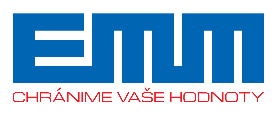 Spracúvanie v kontexte zamestnania
28
Členské štáty môžu prostredníctvom právnych predpisov alebo kolektívnych dohôd stanoviť konkrétnejšie pravidlá pri spracúvaní osobných údajov zamestnancov v súvislosti so zamestnaním, najmä na účely:
prijatia do zamestnania, 
plnenia pracovnej zmluvy vrátane plnenia povinností vyplývajúcich z právnych predpisov alebo kolektívnych zmlúv, 
riadenia, plánovania a organizácie práce, 
rovnosti a rozmanitosti na pracovisku, 
ochrany zdravia a bezpečnosti pri práci, 
ochrany majetku zamestnávateľa alebo zákazníka, 
ukončenia pracovného pomeru.
Takisto môžu členské štáty stanoviť podrobnejšie pravidlá pre spracúvanie rodného čísla.
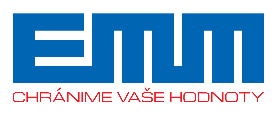 Osoby v procese spracúvania – zákon
29
dotknutá osoba - každá fyzická osoba, ktorej sa osobné údaje týkajú (nie PO ani FO – podnikateľ). Napr. zamestnanec, zákazník.
prevádzkovateľ - kto sám alebo spoločne s inými vymedzí účel spracúvania osobných údajov, určí podmienky ich spracúvania a spracúva osobné údaje vo vlastnom mene. Úrad považuje aj OZ za prevádzkovateľov.
sprostredkovateľ - každý, kto spracúva osobné údaje v mene prevádzkovateľa, v rozsahu a za podmienok dojednaných s prevádzkovateľom. Napr. externý spracovateľ miezd, pracovná zdravotná služba, balíčkovanie stravných lístkov.
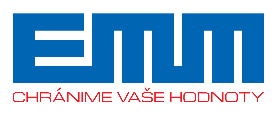 Osoby v procese spracúvania – zákon
30
oprávnená osoba – každá FO, ktorá prichádza do styku s osobnými údajmi napr. v rámci svojho pracovnoprávneho vzťahu a ktorá spracúva osobné údaje v rozsahu a spôsobom určeným v poučení podľa § 21. (sekretárka, ktorá vedie knihu pošty, administratívna pracovníčka, ktorá prijíma a triedi životopisy). 
Poučenie oprávnenej osoby (§ 21)
 o právach a povinnostiach pri spracúvaní
 vymedzenie rozsahu činností a podmienok 
 pred uskutočnením prvej operácie
 záznam
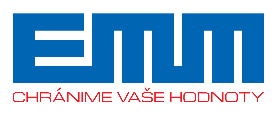 Vzťah medzi prevádzkovateľom a sprostredkovateľom – zákon
31
Zmluva musí obsahovať najmä:
deň, od ktorého je sprostredkovateľ oprávnený začať so spracúvaním osobných údajov v mene prevádzkovateľa,
účel spracúvania osobných údajov,
názov informačného systému,
zoznam osobných údajov, ktoré sa budú spracúvať; 
okruh dotknutých osôb,
podmienky spracúvania osobných údajov vrátane zoznamu povolených operácií s osobnými údajmi,
vyhlásenie prevádzkovateľa, že pri výbere sprostredkovateľa dbal na odbornú, technickú, organizačnú a personálnu spôsobilosť a schopnosť zaručiť bezpečnosť,
dobu, na ktorú sa zmluva uzatvára.
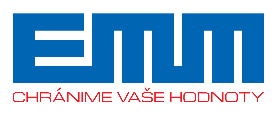 Prehľad práv dotknutej osoby - nariadenie
32
Právo na informácie; 
Právo na prístup k osobným údajom;
Právo na opravu;
Právo na vymazanie (zabudnutie);
Právo na obmedzenie spracúvania;
Právo na prenosnosť; 
Právo namietať voči spracúvaniu na základe verejného / legitímneho záujmu;
Právo namietať proti automatizovanému individuálnemu rozhodovaniu a profilovaniu.
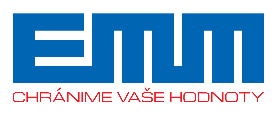 Právo na vymazanie (zabudnutie)
33
Právo je možné uplatniť ak: 
osobné údaje už nie sú potrebné na účely, na ktoré sa získavali alebo inak spracúvali
dotknutá osoba odvolá súhlas
dotknutá osoba namieta voči spracúvaniu na právnom základe verejného alebo legitímneho záujmu alebo namieta voči spracúvaniu na účely priameho marketingu
osobné údaje sa spracúvali nezákonne
osobné údaje musia byť vymazané, aby sa splnila zákonná povinnosť podľa práva Únie alebo práva členského štátu, ktorému prevádzkovateľ podlieha
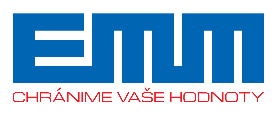 [Speaker Notes: Článok 17
Právo na vymazanie (právo „na zabudnutie“)
1.   Dotknutá osoba má tiež právo dosiahnuť u prevádzkovateľa bez zbytočného odkladu vymazanie osobných údajov, ktoré sa jej týkajú, a prevádzkovateľ je povinný bez zbytočného odkladu vymazať osobné údaje, ak je splnený niektorý z týchto dôvodov:
a) osobné údaje už nie sú potrebné na účely, na ktoré sa získavali alebo inak spracúvali;
b) dotknutá osoba odvolá súhlas, na základe ktorého sa spracúvanie vykonáva, podľa článku 6 ods. 1 písm. a) alebo článku 9 ods. 2 písm. a), a ak neexistuje iný právny základ pre spracúvanie;
c) dotknutá osoba namieta voči spracúvaniu podľa článku 21 ods. 1 a neprevažujú žiadne oprávnené dôvody na spracúvanie alebo dotknutá osoba namieta voči spracúvaniu podľa článku 21 ods. 2;
d) osobné údaje sa spracúvali nezákonne;
e) osobné údaje musia byť vymazané, aby sa splnila zákonná povinnosť podľa práva Únie alebo práva členského štátu, ktorému prevádzkovateľ podlieha;
f) osobné údaje sa získavali v súvislosti s ponukou služieb informačnej spoločnosti podľa článku 8 ods. 1.
2.   Ak prevádzkovateľ zverejnil osobné údaje a podľa odseku 1 je povinný vymazať osobné údaje, so zreteľom na dostupnú technológiu a náklady na vykonanie opatrení podnikne primerané opatrenia vrátane technických opatrení, aby informoval prevádzkovateľov, ktorí vykonávajú spracúvanie osobných údajov, že dotknutá osoba ich žiada, aby vymazali všetky odkazy na tieto osobné údaje, ich kópiu alebo repliky.
3.   Odseky 1 a 2 sa neuplatňujú, pokiaľ je spracúvanie potrebné:
a) na uplatnenie práva na slobodu prejavu a na informácie;
b) na splnenie zákonnej povinnosti, ktorá si vyžaduje spracúvanie podľa práva Únie alebo práva členského štátu, ktorému prevádzkovateľ podlieha, alebo na splnenie úlohy realizovanej vo verejnom záujme alebo pri výkone verejnej moci zverenej prevádzkovateľovi;
c) z dôvodov verejného záujmu v oblasti verejného zdravia v súlade s článkom 9 ods. 2 písm. h) a i), ako aj článkom 9 ods. 3;
d) na účely archivácie vo verejnom záujme, na účely vedeckého alebo historického výskumu či na štatistické účely podľa článku 89 ods. 1, pokiaľ je pravdepodobné, že právo uvedené v odseku 1 znemožní alebo závažným spôsobom sťaží dosiahnutie cieľov takéhoto spracúvania, alebo
e) na preukazovanie, uplatňovanie alebo obhajovanie právnych nárokov.


SMERNiCA: 

Článok 12
Právo prístupu
Členské štáty zaručia osobe pracujúcej s údajmi právo získať od kontrolóra:
a) bez obmedzenia v dostatočných intervaloch a bez prílišného zdržiavania alebo výdavkov:
- potvrdenie týkajúce sa toho, či sa spracovávajú (alebo nie) údaje, ktoré sa ho týkajú a informácie aspoň podľa účelov spracovania, kategórií uvedených údajov a príjemcov alebo kategórií príjemcov, ktorým sa údaje oznámili,
- možnosť komunikovania pre neho v zrozumiteľnej forme o údajoch, ktoré sa spracovávajú a o akýchkoľvek dostupných informáciách čo sa týka ich zdroja,
- vedomosti o logike automatického spracovávania údajov, ktoré sa ho týkajú aspoň v prípade automatizovaných rozhodnutí uvedených v článku 15 ods. 1;
b) ak je to vhodné úpravu, vymazanie alebo zablokovanie údajov, ktorých spracovanie nezodpovedá ustanoveniam tejto smernice, najmä z dôvodu neúplného alebo nepresného charakteru údajov;
c) hlásenie tretím stranám, ktorým sa tieto údaje oznámili, o akejkoľvek úprave, vymazaní alebo zablokovaní vykonaných v súlade s b), pokiaľ to nie je nemožné, alebo pokiaľ to nevyžaduje neprimerané úsilie.]
Právo na vymazanie (zabudnutie)
34
Právo na zabudnutie môže so sebou priniesť požiadavky na technické riešenia ktoré umožnia vymazať osobné údaje dotknutých osôb.
Čl. 17 ods. 2: Ak prevádzkovateľ zverejnil osobné údaje je povinný ich vymazať, so zreteľom na dostupnú technológiu a náklady na vykonanie opatrení podnikne primerané opatrenia vrátane technických opatrení, aby informoval prevádzkovateľov, ktorí vykonávajú spracúvanie osobných údajov, že dotknutá osoba ich žiada, aby vymazali všetky odkazy na tieto osobné údaje, ich kópiu alebo repliky.
Čl. 19: Prevádzkovateľ oznámi každému príjemcovi, ktorému boli osobné údaje poskytnuté, každú opravu alebo vymazanie osobných údajov alebo obmedzenie spracúvania pokiaľ sa to neukáže ako nemožné alebo si to nevyžaduje neprimerané úsilie.
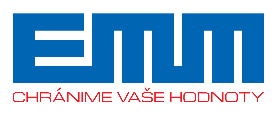 [Speaker Notes: Článok 17
Právo na vymazanie (právo „na zabudnutie“)
1.   Dotknutá osoba má tiež právo dosiahnuť u prevádzkovateľa bez zbytočného odkladu vymazanie osobných údajov, ktoré sa jej týkajú, a prevádzkovateľ je povinný bez zbytočného odkladu vymazať osobné údaje, ak je splnený niektorý z týchto dôvodov:
a) osobné údaje už nie sú potrebné na účely, na ktoré sa získavali alebo inak spracúvali;
b) dotknutá osoba odvolá súhlas, na základe ktorého sa spracúvanie vykonáva, podľa článku 6 ods. 1 písm. a) alebo článku 9 ods. 2 písm. a), a ak neexistuje iný právny základ pre spracúvanie;
c) dotknutá osoba namieta voči spracúvaniu podľa článku 21 ods. 1 a neprevažujú žiadne oprávnené dôvody na spracúvanie alebo dotknutá osoba namieta voči spracúvaniu podľa článku 21 ods. 2;
d) osobné údaje sa spracúvali nezákonne;
e) osobné údaje musia byť vymazané, aby sa splnila zákonná povinnosť podľa práva Únie alebo práva členského štátu, ktorému prevádzkovateľ podlieha;
f) osobné údaje sa získavali v súvislosti s ponukou služieb informačnej spoločnosti podľa článku 8 ods. 1.
2.   Ak prevádzkovateľ zverejnil osobné údaje a podľa odseku 1 je povinný vymazať osobné údaje, so zreteľom na dostupnú technológiu a náklady na vykonanie opatrení podnikne primerané opatrenia vrátane technických opatrení, aby informoval prevádzkovateľov, ktorí vykonávajú spracúvanie osobných údajov, že dotknutá osoba ich žiada, aby vymazali všetky odkazy na tieto osobné údaje, ich kópiu alebo repliky.
3.   Odseky 1 a 2 sa neuplatňujú, pokiaľ je spracúvanie potrebné:
a) na uplatnenie práva na slobodu prejavu a na informácie;
b) na splnenie zákonnej povinnosti, ktorá si vyžaduje spracúvanie podľa práva Únie alebo práva členského štátu, ktorému prevádzkovateľ podlieha, alebo na splnenie úlohy realizovanej vo verejnom záujme alebo pri výkone verejnej moci zverenej prevádzkovateľovi;
c) z dôvodov verejného záujmu v oblasti verejného zdravia v súlade s článkom 9 ods. 2 písm. h) a i), ako aj článkom 9 ods. 3;
d) na účely archivácie vo verejnom záujme, na účely vedeckého alebo historického výskumu či na štatistické účely podľa článku 89 ods. 1, pokiaľ je pravdepodobné, že právo uvedené v odseku 1 znemožní alebo závažným spôsobom sťaží dosiahnutie cieľov takéhoto spracúvania, alebo
e) na preukazovanie, uplatňovanie alebo obhajovanie právnych nárokov.


SMERNiCA: 

Článok 12
Právo prístupu
Členské štáty zaručia osobe pracujúcej s údajmi právo získať od kontrolóra:
a) bez obmedzenia v dostatočných intervaloch a bez prílišného zdržiavania alebo výdavkov:
- potvrdenie týkajúce sa toho, či sa spracovávajú (alebo nie) údaje, ktoré sa ho týkajú a informácie aspoň podľa účelov spracovania, kategórií uvedených údajov a príjemcov alebo kategórií príjemcov, ktorým sa údaje oznámili,
- možnosť komunikovania pre neho v zrozumiteľnej forme o údajoch, ktoré sa spracovávajú a o akýchkoľvek dostupných informáciách čo sa týka ich zdroja,
- vedomosti o logike automatického spracovávania údajov, ktoré sa ho týkajú aspoň v prípade automatizovaných rozhodnutí uvedených v článku 15 ods. 1;
b) ak je to vhodné úpravu, vymazanie alebo zablokovanie údajov, ktorých spracovanie nezodpovedá ustanoveniam tejto smernice, najmä z dôvodu neúplného alebo nepresného charakteru údajov;
c) hlásenie tretím stranám, ktorým sa tieto údaje oznámili, o akejkoľvek úprave, vymazaní alebo zablokovaní vykonaných v súlade s b), pokiaľ to nie je nemožné, alebo pokiaľ to nevyžaduje neprimerané úsilie.]
Právo na prenosnosť
35
Dotknutá osoba má právo získať osobné údaje, ktoré poskytla prevádzkovateľovi, v štruktúrovanom, bežne používanom a strojovo čitateľnom formáte a má právo preniesť tieto údaje ďalšiemu prevádzkovateľovi bez toho, aby jej prevádzkovateľ, ktorému sa tieto osobné údaje poskytli, bránil, ak:
Sa spracúvanie zakladá na súhlase alebo plnení zmluvy s dotknutou osobou; a
Ide o spracúvanie automatizovanými prostriedkami (nie papierové dokumenty).
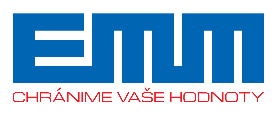 [Speaker Notes: Článok 20
Právo na prenosnosť údajov
1.   Dotknutá osoba má právo získať osobné údaje, ktoré sa jej týkajú a ktoré poskytla prevádzkovateľovi, v štruktúrovanom, bežne používanom a strojovo čitateľnom formáte a má právo preniesť tieto údaje ďalšiemu prevádzkovateľovi bez toho, aby jej prevádzkovateľ, ktorému sa tieto osobné údaje poskytli, bránil, ak:
a) sa spracúvanie zakladá na súhlase podľa článku 6 ods. 1 písm. a) alebo článku 9 ods. 2 písm. a), alebo na zmluve podľa článku 6 ods. 1 písm. b), a
b) ak sa spracúvanie vykonáva automatizovanými prostriedkami.
2.   Dotknutá osoba má pri uplatňovaní svojho práva na prenosnosť údajov podľa odseku 1 právo na prenos osobných údajov priamo od jedného prevádzkovateľa druhému prevádzkovateľovi, pokiaľ je to technicky možné.
3.   Uplatňovaním práva uvedeného v odseku 1 tohto článku nie je dotknutý článok 17. Uvedené právo sa nevzťahuje na spracúvanie nevyhnutné na splnenie úlohy realizovanej vo verejnom záujme alebo pri výkone verejnej moci zverenej prevádzkovateľovi.
4.   Právo uvedené v odseku 1 nesmie mať nepriaznivé dôsledky na práva a slobody iných.]
Právo namietať proti automatizovanému individuálnemu rozhodovaniu vrátane profilovania
36
Dotknutá osoba má právo na to, aby sa na ňu nevzťahovalo rozhodnutie, ktoré je založené výlučne na automatizovanom spracúvaní, vrátane profilovania.
   Je možné najmä na základe súhlasu alebo plnenia zmluvy;
    Prevádzkovateľ umožní aby mala dotknutá osoba aspoň právo na ľudský zásah zo strany prevádzkovateľa, právo vyjadriť svoje stanovisko a právo napadnúť rozhodnutie;
    príklad z nariadenia: automatické zamietnutie online žiadosti o úver alebo elektronické postupy prijímania pracovníkov bez akéhokoľvek ľudského zásahu.
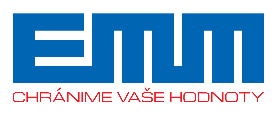 [Speaker Notes: Článok 22
Automatizované individuálne rozhodovanie vrátane profilovania
1.   Dotknutá osoba má právo na to, aby sa na ňu nevzťahovalo rozhodnutie, ktoré je založené výlučne na automatizovanom spracúvaní, vrátane profilovania, a ktoré má právne účinky, ktoré sa jej týkajú alebo ju podobne významne ovplyvňujú.
2.   Odsek 1 sa neuplatňuje, ak je rozhodnutie:
a) nevyhnutné na uzavretie alebo plnenie zmluvy medzi dotknutou osobou a prevádzkovateľom,
b) povolené právom Únie alebo právom členského štátu, ktorému prevádzkovateľ podlieha a ktorým sa zároveň stanovujú aj vhodné opatrenia zaručujúce ochranu práv a slobôd a oprávnených záujmov dotknutej osoby, alebo
c) založené na výslovnom súhlase dotknutej osoby.
3.   V prípadoch uvedených v odseku 2 písm. a) a c) prevádzkovateľ vykoná vhodné opatrenia na ochranu práv a slobôd a oprávnených záujmov dotknutej osoby, a to aspoň práva na ľudský zásah zo strany prevádzkovateľa, práva vyjadriť svoje stanovisko a práva napadnúť rozhodnutie.
4.   Rozhodnutia uvedené v odseku 2 sa nezakladajú na osobitných kategóriách osobných údajov uvedených v článku 9 ods. 1, pokiaľ sa neuplatňuje článok 9 ods. 2 písm. a) alebo g) a nie sú zavedené vhodné opatrenia na zaručenie práv a slobôd a oprávnených záujmov dotknutej osoby.]
Zmluva so sprostredkovateľom - nariadenie
37
Zmluva obsahuje: Predmet a doba spracúvania, povaha a účel spracúvania, typ osobných údajov a kategórie dotknutých osôb a povinnosti a práva prevádzkovateľa. Môže byť aj v elektronickej podobe. 
Zároveň musí stanoviť, že sprostredkovateľ najmä: 
spracúva osobné údaje len na základe zdokumentovaných pokynov prevádzkovateľa;
zaviaže všetky svoje oprávnené osoby záväzkom mlčanlivosti;
prijme všeobecné bezpečnostné opatrenia;
pomáha prevádzkovateľovi pri reagovaní na žiadosti o výkon práv dotknutej osoby;
pomáha prevádzkovateľovi zabezpečiť plnenie povinností týkajúcich sa oznamovania zásahov do bezpečnosti, posudzovania vplyvu,
po ukončení osobné údaje vymaže alebo vráti prevádzkovateľovi a vymaže kópie;
umožní audity, ako aj kontroly vykonávané prevádzkovateľom a prispieva k nim.
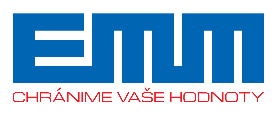 [Speaker Notes: Článok 28
Sprostredkovateľ
1.   Ak sa má spracúvanie uskutočniť v mene prevádzkovateľa, prevádzkovateľ využíva len sprostredkovateľov poskytujúcich dostatočné záruky na to, že sa prijmú primerané technické a organizačné opatrenia tak, aby spracúvanie spĺňalo požiadavky tohto nariadenia a aby sa zabezpečila ochrana práv dotknutej osoby.
2.   Sprostredkovateľ nezapojí ďalšieho sprostredkovateľa bez predchádzajúceho osobitného alebo všeobecného písomného povolenia prevádzkovateľa. V prípade všeobecného písomného povolenia sprostredkovateľ informuje prevádzkovateľa o akýchkoľvek zamýšľaných zmenách v súvislosti s pridaním alebo nahradením ďalších sprostredkovateľov, čím sa prevádzkovateľovi dá možnosť namietať voči takýmto zmenám.
3.   Spracúvanie sprostredkovateľom sa riadi zmluvou alebo iným právnym aktom podľa práva Únie alebo práva členského štátu, ktoré zaväzuje sprostredkovateľa voči prevádzkovateľovi a ktorým sa stanovuje predmet a doba spracúvania, povaha a účel spracúvania, typ osobných údajov a kategórie dotknutých osôb a povinnosti a práva prevádzkovateľa. Uvedená zmluva alebo iný právny akt najmä stanovia, že sprostredkovateľ:
a)
spracúva osobné údaje len na základe zdokumentovaných pokynov prevádzkovateľa, a to aj pokiaľ ide o prenos osobných údajov do tretej krajiny alebo medzinárodnej organizácii, s výnimkou prípadov, keď si to vyžaduje právo Únie alebo právo členského štátu, ktorému sprostredkovateľ podlieha; v takom prípade sprostredkovateľ oznámi prevádzkovateľovi túto právnu požiadavku pred spracúvaním, pokiaľ dané právo takéto oznámenie nezakazuje zo závažných dôvodov verejného záujmu;
b)
zabezpečí, aby sa osoby oprávnené spracúvať osobné údaje zaviazali, že zachovajú dôvernosť informácií, alebo aby boli viazané vhodnou povinnosťou zachovávať dôvernosť informácií vyplývajúcou zo štatútu;
c)
vykoná všetky požadované opatrenia podľa článku 32;
d)
dodržiava podmienky zapojenia ďalšieho sprostredkovateľa uvedené v odsekoch 2 a 4;
e)
po zohľadnení povahy spracúvania v čo najväčšej miere pomáha prevádzkovateľovi vhodnými technickými a organizačnými opatreniami pri plnení jeho povinnosti reagovať na žiadosti o výkon práv dotknutej osoby ustanovených v kapitole III;
f)
pomáha prevádzkovateľovi zabezpečiť plnenie povinností podľa článkov 32 až 36 s prihliadnutím na povahu spracúvania a informácie dostupné sprostredkovateľovi;
g)
po ukončení poskytovania služieb týkajúcich sa spracúvania na základe rozhodnutia prevádzkovateľa všetky osobné údaje vymaže alebo vráti prevádzkovateľovi a vymaže existujúce kópie, ak právo Únie alebo právo členského štátu nepožaduje uchovávanie týchto osobných údajov;
h)
poskytne prevádzkovateľovi všetky informácie potrebné na preukázanie splnenia povinností stanovených v tomto článku a umožní audity, ako aj kontroly vykonávané prevádzkovateľom alebo iným audítorom, ktorého poveril prevádzkovateľ, a prispieva k nim.
So zreteľom na písmeno h) prvého pododseku sprostredkovateľ bezodkladne informuje prevádzkovateľa, ak sa podľa jeho názoru pokynom porušuje toto nariadenie alebo iné právne predpisy Únie alebo členského štátu týkajúce sa ochrany údajov.
4.   Ak sprostredkovateľ zapojí do vykonávania osobitných spracovateľských činností v mene prevádzkovateľa ďalšieho sprostredkovateľa, tomuto ďalšiemu sprostredkovateľovi sa prostredníctvom zmluvy alebo iného právneho aktu podľa práva Únie alebo práva členského štátu uložia rovnaké povinnosti ochrany údajov, ako sa stanovujú v zmluve alebo inom právnom akte uzatvorenom medzi prevádzkovateľom a sprostredkovateľom podľa odseku 3, a to predovšetkým poskytnutie dostatočných záruk na vykonanie primeraných technických a organizačných opatrení takým spôsobom, aby spracúvanie spĺňalo požiadavky tohto nariadenia. Ak tento ďalší sprostredkovateľ nesplní svoje povinnosti ochrany údajov, pôvodný sprostredkovateľ zostáva voči prevádzkovateľovi plne zodpovedný za plnenie povinností tohto ďalšieho sprostredkovateľa.
5.   Dodržiavanie schváleného kódexu správania uvedeného v článku 40 alebo schváleného certifikačného mechanizmu uvedeného v článku 42 sprostredkovateľom sa môže použiť ako prvok na preukázanie dostatočných záruk uvedených v odsekoch 1 a 4 tohto článku.
6.   Bez toho, aby tým bola dotknutá individuálna zmluva medzi prevádzkovateľom a sprostredkovateľom, zmluva alebo iný právny akt uvedené v odsekoch 3 a 4 tohto článku sa môžu vcelku alebo sčasti zakladať na štandardných zmluvných doložkách uvedených v odsekoch 7 a 8 tohto článku, a to aj v prípadoch, keď sú súčasťou certifikácie udelenej prevádzkovateľovi alebo sprostredkovateľovi podľa článkov 42 a 43.
7.   Komisia môže stanoviť štandardné zmluvné doložky pre záležitosti uvedené v odsekoch 3 a 4 tohto článku a v súlade s postupom preskúmania uvedeným v článku 93 ods. 2.
8.   Dozorný orgán môže prijať štandardné zmluvné doložky pre záležitosti uvedené v odsekoch 3 a 4 tohto článku a v súlade s mechanizmom konzistentnosti uvedeným v článku 63.
9.   Zmluva alebo iný právny akt uvedené v odsekoch 3 a 4 sa vypracujú v písomnej podobe vrátane elektronickej podoby.
10.   Bez toho, aby dotknuté články 82, 83 a 84, ak sprostredkovateľ poruší toto nariadenie tým, že určí účely a prostriedky spracúvania, považuje sa v súvislosti s daným spracúvaním za prevádzkovateľa.]
Väčšia zodpovednosť sprostredkovateľov
38
Informuje prevádzkovateľa, ak jeho pokyn porušuje Nariadenie alebo iné právne predpisy Únie alebo členského štátu týkajúce sa ochrany údajov;
Bezodkladne oznamuje prevádzkovateľovi zásah do bezpečnosti;
Rovnaká povinnosť vymenovať zodpovednú osobu ako prevádzkovateľ;
Sprostredkovateľ zodpovedá za škodu spôsobenú spracúvaním, len ak porušil povinnosti výslovné povinnosti sprostredkovateľa, alebo ak konal nad rámec alebo v rozpore s pokynmi prevádzkovateľa, ktoré boli v súlade so zákonom.
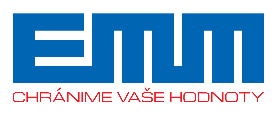 Oznamovanie, registrácia a evidencia informačných systémov podľa zákona
39
Oznamovacia povinnosť platí pre:

 všetky IS, ktoré úplne alebo čiastočne automatizovanými prostriedkami spracúvajú osobné údaje
Výnimky:
 ak IS podlieha osobitnej registrácii
 ak sú vedené výlučne v listinnej podobe 
 ak P. poveril zodpovednú osobu
 OS členov pre vnútorné potreby združení (cirkvi, pol. hnutia)
 OS spracúvané na základe zákona, medz. zmluvy
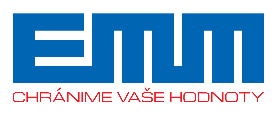 Oznamovanie, registrácia a evidencia informačných systémov podľa zákona
40
Osobitná registrácia 

prevádzkovateľ musí o ňu požiadať
podlieha poplatku (50 Eur) 
začatie spracovávania až po vydaní potvrdenia
povinnosť oznamovať zmeny do 15 dní
OS podľa § 10 ods. 3 písm. g) – kamery a obdobné systémy
OS podľa § 13 ods. 5 písm. b., c., d.) – biometrické údaje
OS podľa § 13 ods. 1 + predpoklad prenosu do tretej krajiny bez primeranej úrovne ochrany – rasový / etnický pôvod, politické názory, náboženstvo, zdravie
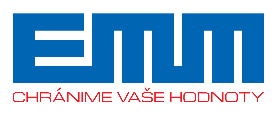 Oznamovanie, registrácia a evidencia informačných systémov podľa zákona
41
Evidencia (§ 43)

Informačný systém, ktorý nepodlieha oznamovacej povinnosti ani osobitnej registrácii je prevádzkovateľ povinný evidovať. 

Evidenčný list zostáva u prevádzkovateľa. Predkladá ho len v prípade kontroly.
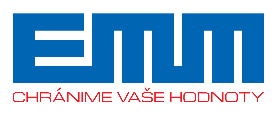 Záznamy o spracovateľských činnostiach podľa Nariadenia
42
Nariadenie nepozná povinnosť evidovať, oznamovať alebo osobitne registrovať informačné systémy
Nariadenie však upravuje povinnosť viesť záznamy o spracovateľských činnostiach – ako obdobu evidenčného listu + popis prijatých opatrení
Aj každý sprostredkovateľ o spracovateľských operáciách, ktoré vykonal v mene prevádzkovateľa
Táto povinnosť sa nevzťahuje na podnik, ktorý zamestnáva menej ako 250 osôb, pokiaľ nie je pravdepodobné, že spracúvanie povedie k riziku pre práva a slobody dotknutej osoby, pokiaľ je toto spracúvanie príležitostné alebo nezahŕňa osobitné kategórie osobných údajov.
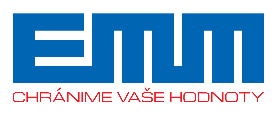 Bezpečnosť osobných údajov
43
Nariadenie aj zákon upravuje povinnosť  prevádzkovateľa (a sprostredkovateľa) prijať primerané technické a organizačné opatrenia
Nariadenie špecifikuje, že sa majú prijať so zreteľom na najnovšie poznatky a majú sa brať do úvahy náklady na ich implementáciu. Opatrenia zahŕňajú aj:
presudonymizáciu a šifrovanie;
schopnosť zabezpečiť trvalú dôvernosť, integritu, dostupnosť a odolnosť systémov spracúvania a služieb (antivírus, firewall, antispam, atď.); 
schopnosť včas obnoviť dostupnosť osobných údajov a prístup k nim v prípade fyzického alebo technického incidentu (zálohovanie, data recovery);
proces pravidelného testovania, posudzovania a hodnotenia účinnosti bezpečnostných opatrení.
Nariadenie tiež ustanovuje, že pri posudzovaní primeranej úrovne bezpečnosti sa prihliada predovšetkým na riziká, ktoré predstavuje spracúvanie osobných údajov pre práva a slobody dotknutých osôb.
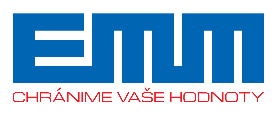 Bezpečnosť osobných údajov
44
Oznámenie porušenia ochrany osobných údajov dozornému orgánu v zmysle Nariadenia (zákon túto povinnosť nepozná)
Povinnosť prevádzkovateľa bez zbytočného odkladu a podľa možnosti najneskôr do 72 hodín oznámiť porušenie ochrany osobných údajov príslušnému dozornému orgánu 
Výnimka - keď nie je pravdepodobné, že porušenie ochrany osobných údajov povedie k riziku pre práva a slobody fyzických osôb. 
Sprostredkovateľ podá prevádzkovateľovi oznámenie bez zbytočného odkladu po tom, čo sa o porušení ochrany osobných údajov dozvedel.
Nariadenie upravuje náležitosti takéhoto oznámenia.
Oznámenie porušenia ochrany osobných údajov dotknutej osobe v zmysle Nariadenia (zákon túto povinnosť nepozná)
V prípade porušenia ochrany osobných údajov, ktoré pravdepodobne povedie k vysokému riziku pre práva a slobody fyzických osôb, prevádzkovateľ bez zbytočného odkladu oznámi porušenie ochrany osobných údajov dotknutej osobe.
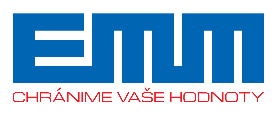 Bezpečnosť osobných údajov
45
Bezpečnostný projekt v zmysle zákona
v prípade spracovania osobitnej kategórie osobných údajov a pripojenia IS do verejnej siete
náležitosti upravuje Vyhláška Úradu na OOU č. 164/2013)
Posúdenie vplyvu na ochranu údajov v zmysle Nariadenia
Ak typ spracúvania pravdepodobne povedie k vysokému riziku pre práva a slobody fyzických osôb, prevádzkovateľ pred spracúvaním vykoná posúdenie vplyvu plánovaných spracovateľských operácií na ochranu osobných údajov.
Posúdenie vplyvu na ochranu údajov sa vyžaduje najmä v prípadoch: 
a) systematického a rozsiahleho hodnotenia osobných aspektov týkajúcich sa fyzických osôb, ktoré je založené na automatizovanom spracúvaní vrátane profilovania a z ktorého vychádzajú rozhodnutia s právnymi účinkami týkajúcimi sa fyzickej osoby alebo s podobne závažným vplyvom na ňu; 
b) spracúvania vo veľkom rozsahu osobitných kategórií údajov alebo osobných údajov týkajúcich sa uznania viny za trestné činy a priestupky, alebo 
c) systematického monitorovania verejne prístupných miest vo veľkom rozsahu.
Dozorný orgán vypracuje a zverejní zoznam tých spracovateľských operácií, ktoré podliehajú požiadavke na posúdenie vplyvu na ochranu údajov.
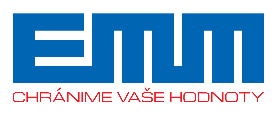 Bezpečnosť osobných údajov
46
Posúdenie vplyvu na ochranu údajov obsahuje aspoň:
systematický opis plánovaných spracovateľských operácií a účely spracúvania, vrátane prípadného oprávneného záujmu, ktorý sleduje prevádzkovateľ; 
posúdenie nutnosti a primeranosti spracovateľských operácií vo vzťahu k účelu; 
posúdenie rizika pre práva a slobody dotknutých osôb
opatrenia na riešenie rizík vrátane záruk, bezpečnostných opatrení a mechanizmov na zabezpečenie ochrany osobných údajov a na preukázanie súladu s týmto nariadením, pričom sa zohľadnia práva a oprávnené záujmy dotknutých osôb a ďalších osôb, ktorých sa to týka.

Predchádzajúca konzultácia s dozorným orgánom
Prevádzkovateľ uskutoční s dozorným orgánom pred spracúvaním konzultácie, ak z posúdenia vplyvu na ochranu údajov podľa článku 35 vyplýva, že toto spracúvanie by viedlo k vysokému riziku v prípade, ak by prevádzkovateľ neprijal opatrenia na zmiernenie tohto rizika.
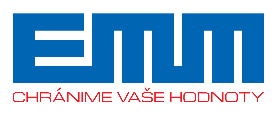 Zodpovedná osoba
47
Zodpovedná osoba v zmysle zákona
Dobrovoľná + povinnosť skúšky na Úrade
Zodpovedná osoba v zmysle Nariadenia
Povinnosť určiť zodpovednú osobu v týchto prípadoch : 
spracúvanie vykonáva orgán verejnej moci alebo verejnoprávny subjekt s výnimkou súdov pri výkone ich súdnej právomoci; 
hlavnými činnosťami prevádzkovateľa alebo sprostredkovateľa sú spracovateľské operácie, ktoré si vzhľadom na svoju povahu, rozsah a/alebo účely vyžadujú pravidelné a systematické monitorovanie dotknutých osôb vo veľkom rozsahu; alebo 
hlavnými činnosťami prevádzkovateľa alebo sprostredkovateľa je spracúvanie osobitných kategórií údajov vo veľkom rozsahu alebo spracúvanie osobných údajov týkajúcich sa uznania viny za trestné činy a priestupky.
Nariadenie nepozná koncept skúšky
Aj v zmysle zákona aj Nariadenie zodpovedná osoba môže byť členom personálu prevádzkovateľa alebo môže plniť úlohy na základe zmluvy o poskytovaní služieb.
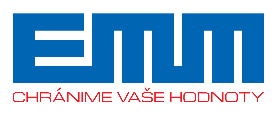 Kódexy správania a certifikácia
48
Kódexy správania v zmysle Nariadenia:
združenia a iné subjekty zastupujúce kategórie prevádzkovateľov alebo sprostredkovateľov môžu vypracovať kódexy správania na účely spresnenia uplatňovania tohto nariadenia.

Certifikácia v zmysle Nariadenia:
zavedenie certifikačných mechanizmov ochrany údajov a pečatí a značiek ochrany údajov na účely preukázania súladu s nariadením, pokiaľ ide o spracovateľské operácie vykonávané prevádzkovateľmi a sprostredkovateľmi.
certifikácia je dobrovoľná.
pravdepodobne na Slovensku bude certifikovať Úrad na ochranu osobných údajov.

Zákon nerieši certifikáciu ani špecificky kódexy správania.
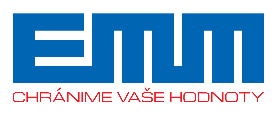 49
Správne pokuty
Až do 10 miliónov eur alebo 2% z celosvetového obratu, podľa toho ktorá suma je vyššia za:
- 	Porušenie základných povinností;
	Až do 20 miliónov eur alebo 4 % z celosvetového obratu, podľa toho ktorá suma je vyššia za:
- 	Porušenie základných zásad, súhlasu, práv dotknutých osôb, cezhraničný prenos.
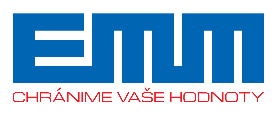 [Speaker Notes: Článok 83
Všeobecné podmienky ukladania správnych pokút
1.   Každý dozorný orgán zabezpečí, aby bolo ukladanie správnych pokút podľa tohto článku za porušenia tohto nariadenia uvedené v odsekoch 4, 5 a 6 v každom jednotlivom prípade účinné, primerané a odrádzajúce.
2.   Správne pokuty sa v závislosti od okolností každého jednotlivého prípadu ukladajú popri opatreniach uvedených v článku 58 ods. 2 písm. a) až h) a j) alebo namiesto nich. Pri rozhodovaní o uložení správnej pokuty a jej výške sa v každom jednotlivom prípade náležite zohľadnia tieto skutočnosti:
a) povaha, závažnosť a trvanie porušenia, pričom sa zohľadní povaha, rozsah alebo účel dotknutého spracúvania, ako aj počet dotknutých osôb, na ktoré malo vplyv, a rozsah škody, ktorú utrpeli;
b) úmyselný alebo nedbanlivostný charakter porušenia;
c) akékoľvek kroky, ktoré prevádzkovateľ alebo sprostredkovateľ podnikol s cieľom zmierniť škodu, ktorú dotknuté osoby utrpeli;
d) miera zodpovednosti prevádzkovateľa alebo sprostredkovateľa so zreteľom na technické a organizačné opatrenia, ktoré prijali podľa článkov 25 a 32;
e) akékoľvek relevantné predchádzajúce porušenia zo strany prevádzkovateľa alebo sprostredkovateľa;
f) miera spolupráce s dozorným orgánom pri náprave porušenia a zmiernení možných nepriaznivých dôsledkov porušenia;
g) kategórie osobných údajov, ktorých sa porušenie týka;
h) spôsob, akým sa dozorný orgán o porušení dozvedel, a najmä to, či prevádzkovateľ alebo sprostredkovateľ porušenie oznámili, a ak áno, v akom rozsahu;
i) ak boli predtým voči dotknutému prevádzkovateľovi alebo sprostredkovateľovi v rovnakej veci prijaté opatrenia uvedené v článku 58 ods. 2, splnenie uvedených opatrení;
j) dodržiavanie schválených kódexov správania podľa článku 40 alebo schválených mechanizmov certifikácie podľa článku 42 a
k) aakékoľvek iné priťažujúce alebo poľahčujúce okolnosti prípadu, ako napríklad akékoľvek získané finančné výhody alebo straty, ktorým sa zabránilo, priamo alebo nepriamo v súvislosti s porušením.
3.   Ak prevádzkovateľ alebo sprostredkovateľ úmyselne alebo z nedbanlivosti tými istými alebo súvisiacimi spracovateľskými operáciami poruší viacero ustanovení tohto nariadenia, celková suma správnej pokuty nesmie presiahnuť výšku stanovenú za najzávažnejšie porušenie.
4.   Za porušenia nasledujúcich ustanovení sa podľa odseku 2 uložia správne pokuty až do výšky 10 000 000 EUR, alebo v prípade podniku až do výšky 2 % celkového svetového ročného obratu za predchádzajúci účtovný rok, podľa toho, ktorá suma je vyššia:
a) povinnosti prevádzkovateľa a sprostredkovateľa podľa článkov 8, 11, 25 až 39 a 42 a 43;
b) povinnosti certifikačného subjektu podľa článkov 42 a 43;
c) povinnosti monitorujúceho subjektu podľa článku 41 ods. 4.
5.   Za porušenia nasledujúcich ustanovení sa podľa odseku 2 uložia správne pokuty až do výšky 20 000 000 EUR, alebo v prípade podniku až do výšky 4 % celkového svetového ročného obratu za predchádzajúci účtovný rok, podľa toho, ktorá suma je vyššia:
a) základné zásady spracúvania vrátane podmienok súhlasu podľa článkov 5, 6, 7 a 9;
b) práva dotknutých osôb podľa článkov 12 až 22;
c) prenos osobných údajov príjemcovi v tretej krajine alebo medzinárodnej organizácii podľa článkov 44 až 49;
d) akékoľvek povinnosti podľa práva členského štátu prijatého podľa kapitoly IX;
e) nesplnenie príkazu alebo nedodržanie dočasného alebo definitívneho obmedzenia spracúvania alebo pozastavenia tokov údajov nariadeného dozorným orgánom podľa článku 58 ods. 2, alebo v rozpore s článkom 58 ods. 1 neposkytnutie prístupu.
6.   Za nesplnenie príkazu dozorného orgánu podľa článku 58 ods. 2 sa podľa odseku 2 tohto článku uložia správne pokuty až do výšky 20 000 000 EUR, alebo v prípade podniku až do výšky 4 % celkového svetového ročného obratu za predchádzajúci účtovný rok, podľa toho, ktorá suma je vyššia.
7.   Bez toho, aby boli dotknuté nápravné právomoci dozorných orgánov podľa článku 58 ods. 2, každý členský štát môže stanoviť pravidlá, či a v akom rozsahu sa môžu správne pokuty uložiť orgánom verejnej moci a verejnoprávnym subjektom zriadeným v danom členskom štáte.
8.   Výkon právomocí dozorného orgánu podľa tohto článku podlieha primeraným procesným zárukám v súlade s právom Únie a právom členského štátu vrátane účinného súdneho prostriedku nápravy a riadneho procesu.
9.   Ak sa v právnom systéme členského štátu nestanovujú správne pokuty, tento článok sa môže uplatňovať tak, že uloženie pokuty iniciuje príslušný dozorný orgán a uloží ju príslušný vnútroštátny súd, pričom sa zabezpečí, aby tieto právne prostriedky nápravy boli účinné a mali rovnocenný účinok ako správne pokuty ukladané dozornými orgánmi. Ukladané pokuty musia byť v každom prípade účinné, primerané a odrádzajúce. Uvedené členské štáty oznámia ustanovenia svojich právnych predpisov, ktoré prijmú podľa tohto odseku, Komisii do 25. mája 2018 a bezodkladne oznámia aj všetky následné pozmeňujúce právne predpisy či zmeny, ktoré sa ich týkajú.
Článok 84
Sankcie
1.   Členské štáty stanovia pravidlá pre iné sankcie za porušenia tohto nariadenia, predovšetkým za tie, na ktoré sa nevzťahujú správne pokuty podľa článku 83, a prijmú všetky opatrenia potrebné na zabezpečenie ich vykonávania. Takéto sankcie musia byť účinné, primerané a odrádzajúce.
2.   Každý členský štát oznámi Komisii do 25. mája 2018 ustanovenia svojich právnych predpisov, ktoré prijme podľa odseku 1, a bezodkladne oznámi aj všetky následné zmeny, ktoré sa týchto ustanovení týkajú.]
Záver
50
Ďakujeme za pozornosť.
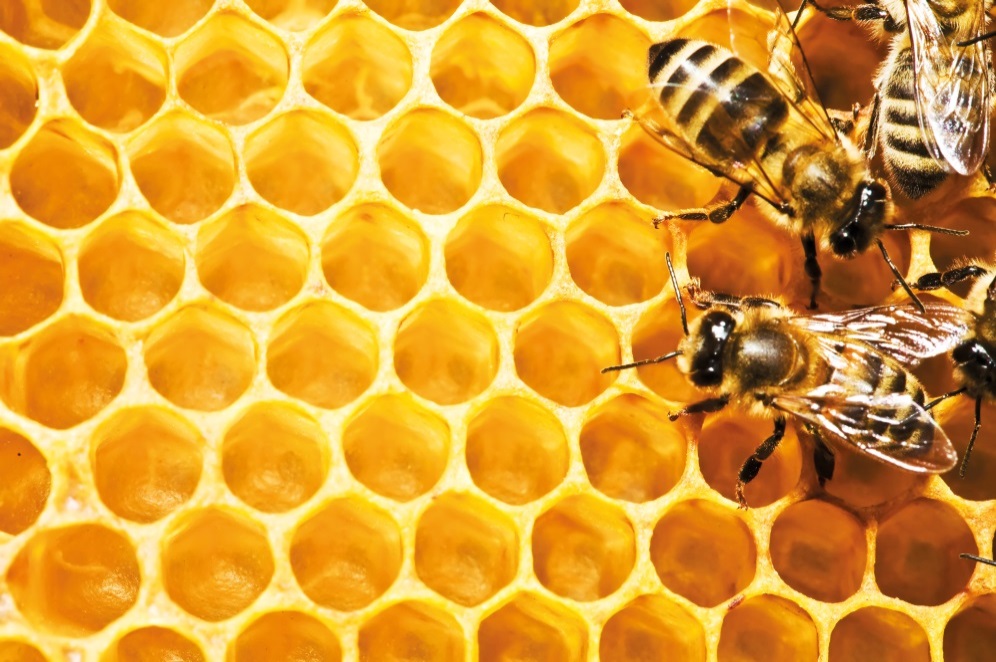 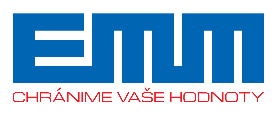